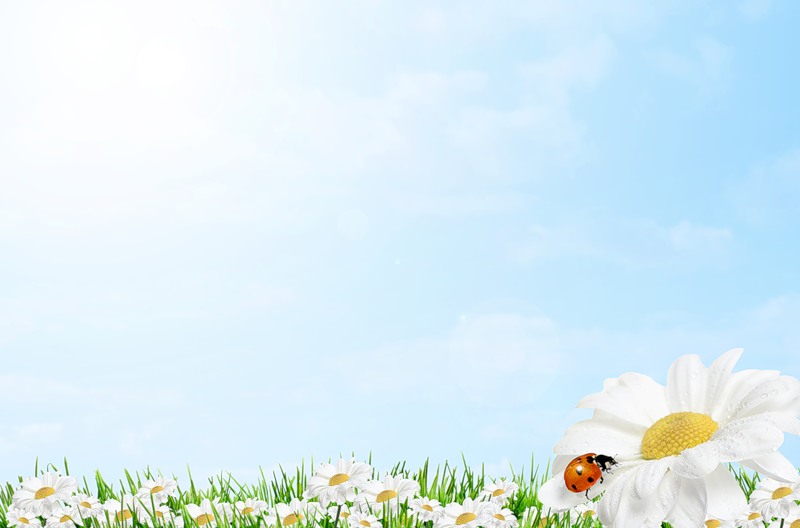 Муниципальное автономное дошкольное образовательное учреждение-детский сад №197
Проект «Моя дружная семья»
Педагог: Митюкова Н.А.
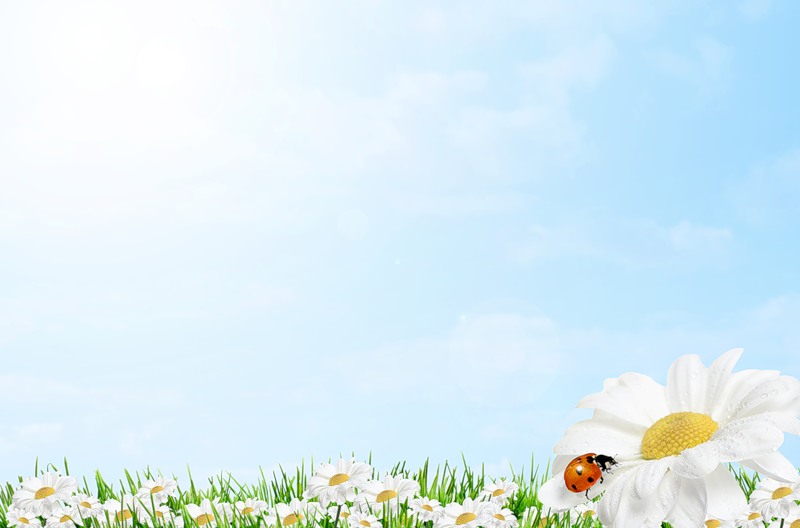 Цель: Расширять представления детей о своей семье, родословной.
Задачи:
1. расширять  у детей представление о семье, о нравственном отношении к семейным традициям, расширять знания о ближнем окружении, учить разбираться в родственных связях.
2. Развивать творческие способности родителей и детей в процессе совместной деятельности.
3. Воспитывать у детей любовь и уважение к членам семьи, показать ценность семьи для каждого человека и проявлять заботу о родных людях.
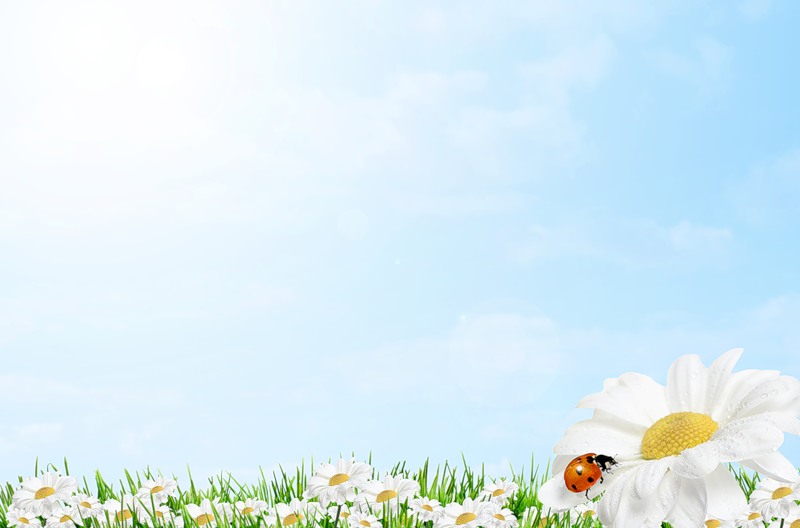 Автор: воспитатель Митюкова Наталья АлександровнаВид проекта: исследовательский, информационныйДлительность  проекта: краткосрочный, 1 месяцУчастники проекта: педагог, дети, родители
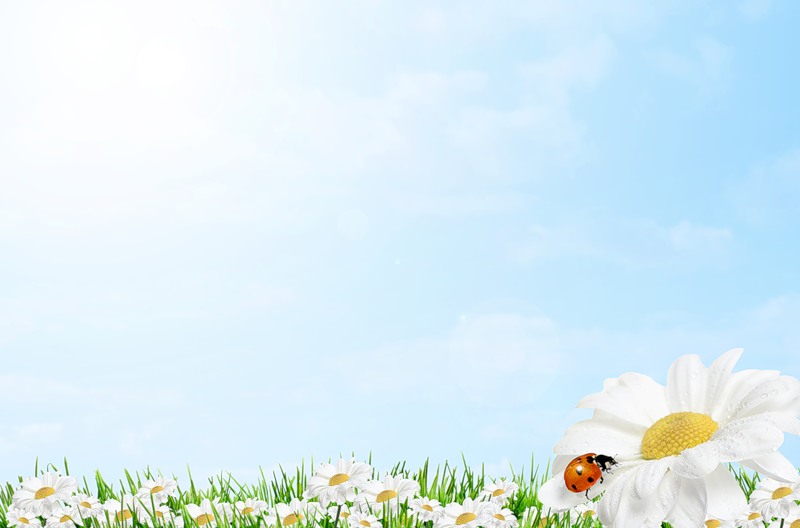 Актуальность
Содержание нравственного воспитания дошкольников включает в себя решение множества задач, в том числе и воспитание любви к Родине, семье, уважительного отношения к своим родителям. Вместе с тем следует отметить, что объём знаний по данной теме ограничен. В программном содержании  нет материала, касающегося   прошлого семьи ребёнка. В связи с чем мало кто из детей знает историю создания семьи, свою родословную. Уходят в прошлое семейные праздники и традиции. С целью изучения семьи, установления контакта с её членами, для согласования воспитательных воздействий на ребёнка появилась идея создать проект «Моя семья», которая помогает детям понять значимость семьи, воспитать у детей любовь и уважение к её членам, прививать чувство привязанности к семье и дому.
Опрос детей показал, что дети недостаточно знают о своей семье, где и кем работают их родители, как зовут их бабушек и дедушек. Чтобы изменить такое положение и появилась идея создать проект «Моя семья». Мы, взрослые, педагоги и родители, должны помочь детям понять значимость семьи, воспитывать у детей любовь и уважение к членам семьи, прививать чувство привязанности к семье и дому.
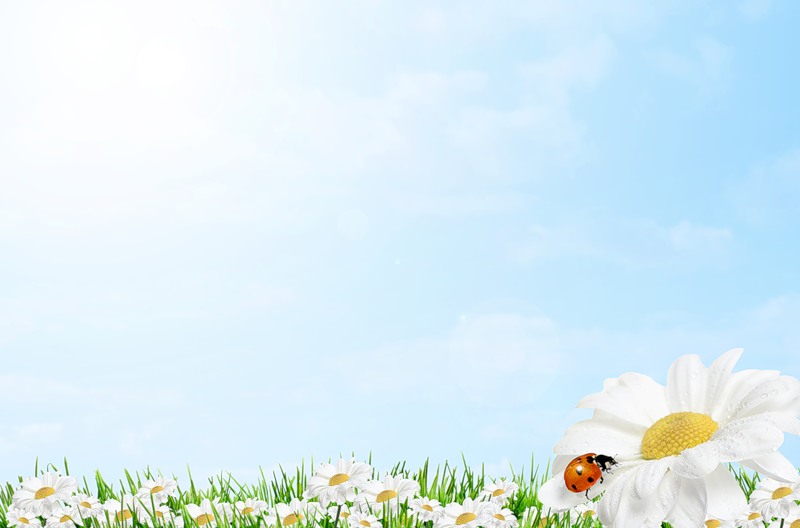 Планируемый результат
У детей сформированы представления о семье (они называют имена и отчества родителей, бабушек и дедушек, место их работы), о семейных традициях, дети разбираются в ближайших родственных связях, родители и дети проявляют интерес к совместной творческой деятельности, дети уважают членов своей семьи  и проявляют о них заботу. Дети знают и рассказывают стихи о семье, применяют полученные знания в сюжетно-ролевых играх, сценках.
Родители: повышение педагогической культуры родителей, установление с ними доверительных и партнёрских отношений.
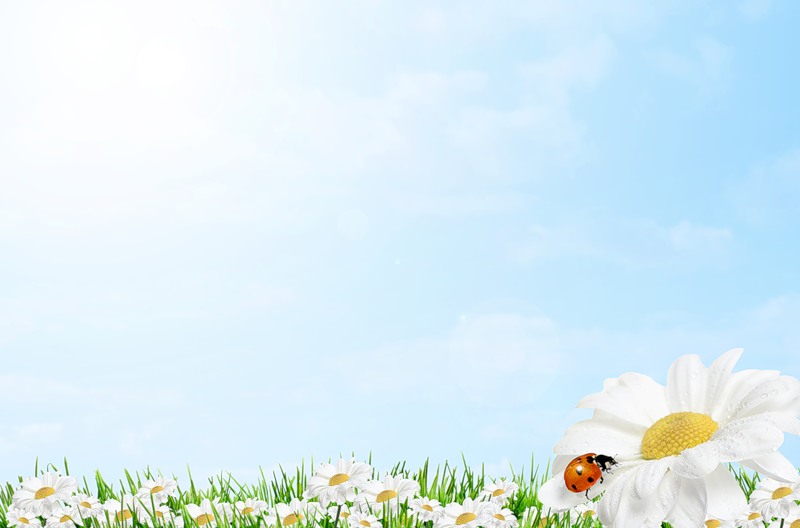 Интеграция образовательных областей в ходе реализации проекта
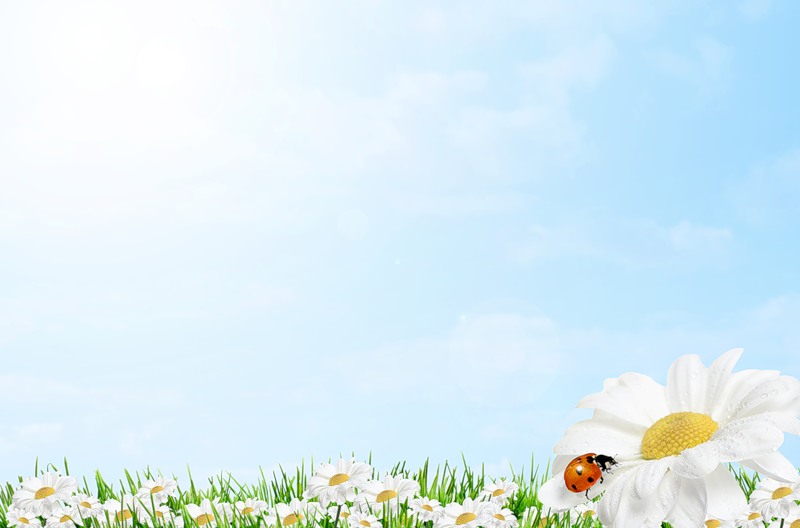 Этапы реализации проекта
1 этап – разработка  проекта   Используется опрос, консультации для родителей, рассказ педагога .2 этап - реализация проекта   Основной этап реализации проекта3 этап – заключительный этап проекта    Итоги реализации проекта
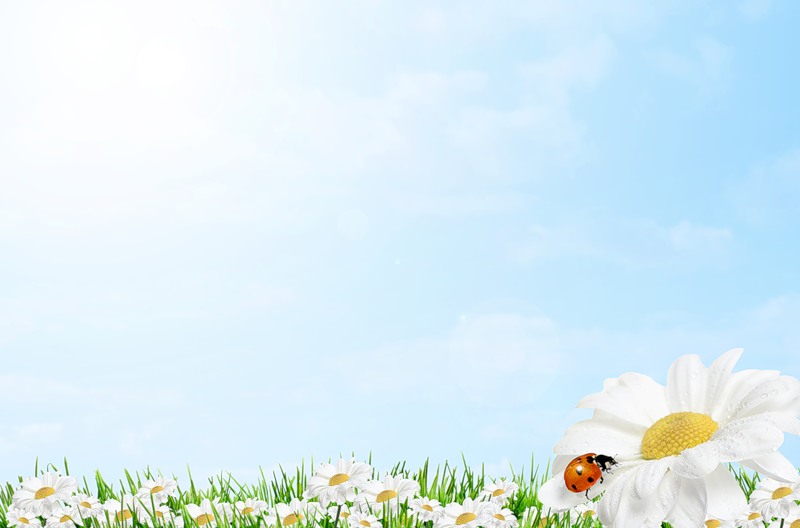 1 этап- разработка проекта
Подготовка информационного и наглядного материала  для  родителей.Родительская встреча «Мама, папа, я – дружная семья» Беседы с детьми, Создание альбома «Моя мамочка» Составление плана основного этапа проекта Составление плана НОД в соответствии с планом проекта Разработка итогового мероприятия
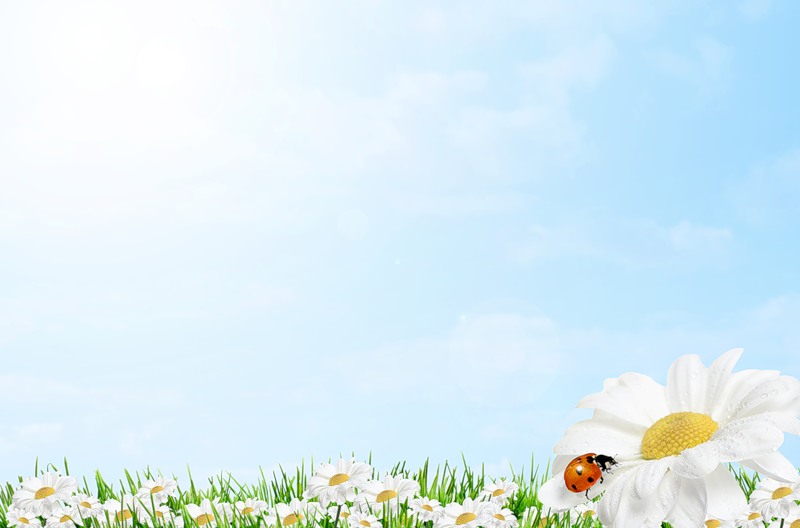 2 этап-реализация проекта
•	Внедрение в воспитательно -образовательный процесс эффективных методов и приемов по расширению знаний дошкольников о семье, её происхождении
•	Разработка консультации «Что такое генеалогическое древо?»
•	Выставка «Генеалогическое древо семьи»
•	Выставка рисунков и фотографий «Моя семья»
•	Совместное изготовление детей с родителями сюжетно - ролевых игр «Семья», «Больница», «Магазин»
•	Разработка и накопление методических материалов, разработка рекомендаций по проблеме
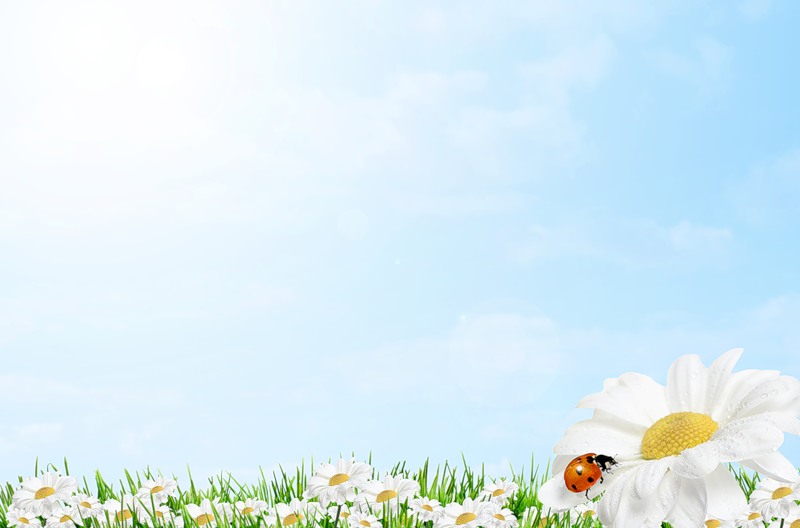 Стратегия и механизмы реализации
1.Беседы: «Что я знаю о семье?» «Радость - или огорчение?» «Назови, как тебя дома ласково называют?» «Выходной день в моей семье» «Как я помогаю дома» «Кем работают твои родители» (с использованием альбома) «Как мы отдыхаем»
2.Дидактические игры: «Закончи предложение» «Кто старше?» «Кто младше?»  «Кто у нас какой?» (рассматривание себя в зеркало) «Разложи по порядку» (фигурки человека, с учетом возрастных изменений) «Собери портрет из деталей» «Составь семью из фигурок»
3.Просмотр видеоролика «Наши мамочки» «Мой папа»
4.Опытно-поисковая деятельность «Мои родственники»
5.Чтение литературы «Сестрица Алёнушка и братец Иванушка», «Гуси-лебеди»,
 «Сказка об умном мышонке» С. Маршак, «Мамина работа» Е. Пермяк, «Мамина дочка» В. Белов, «Косточка» К. Ушинский,  «Как Вовка бабушек выручил» А. Барто, «У бабушки дрожат руки» В. Сухомлинский
6.Консультация для родителей  «Что такое генеалогическое древо?»
7. Выставка «Генеалогическое древо семьи».
8. Выставка рисунков  и фотографий  «Моя семья».
9. Сюжетно - ролевая игра «Семья», «Больница», «Магазин».
10.Рисование «Моя семья»
11.Лепка «Мебель для трех медведей»
12.Конструирование «Мамины косички»
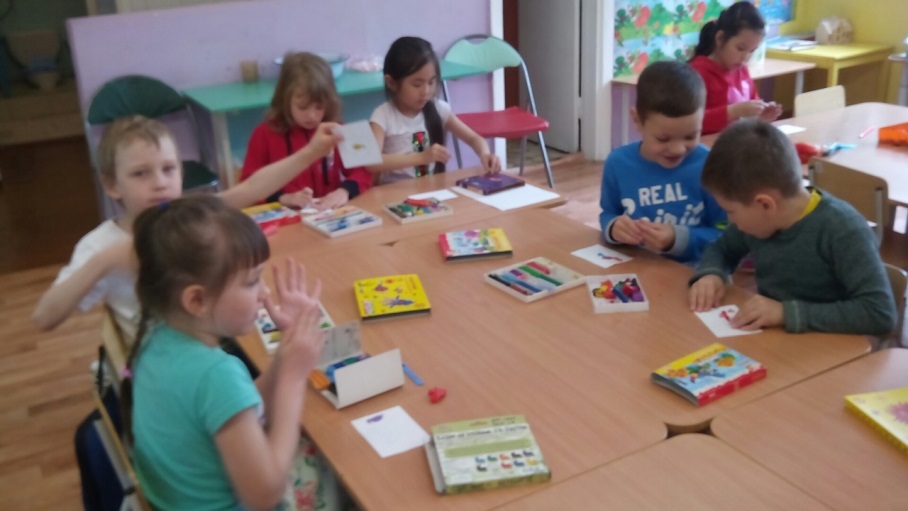 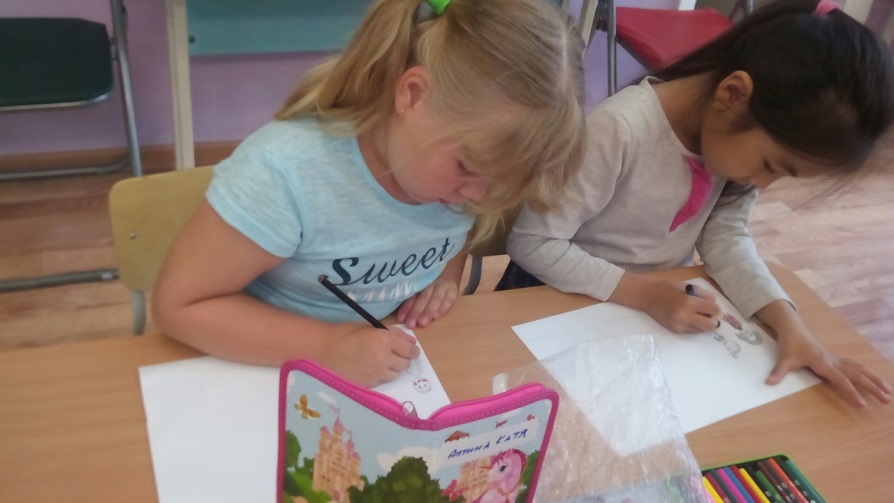 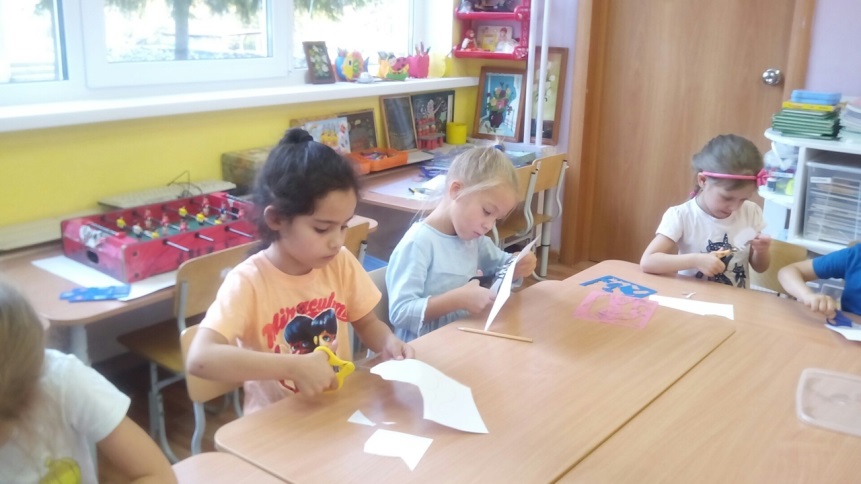 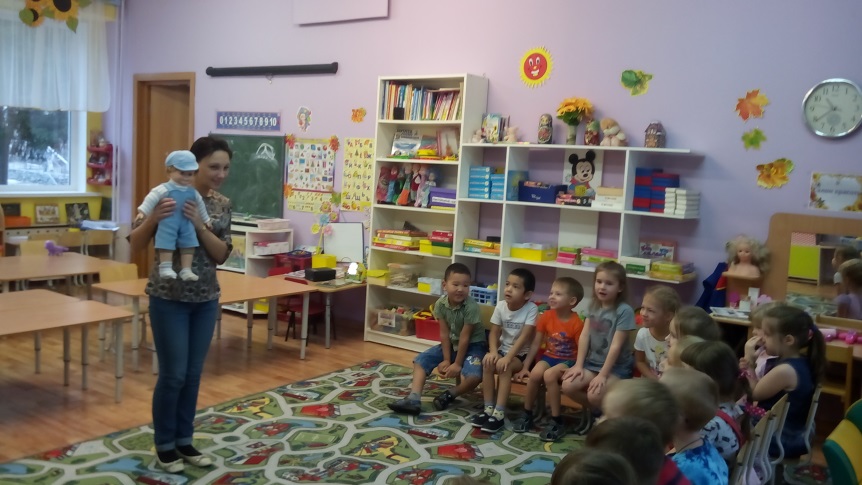 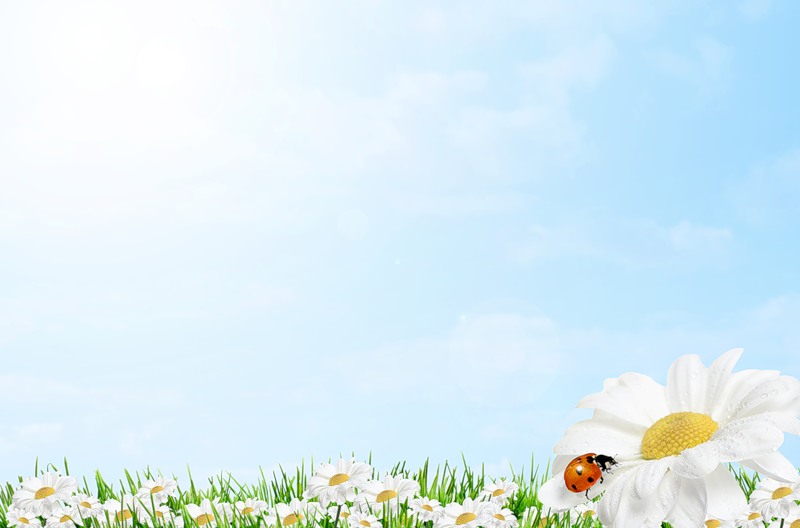 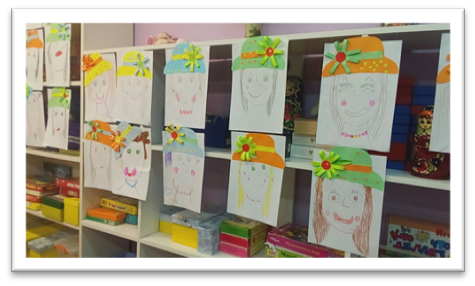 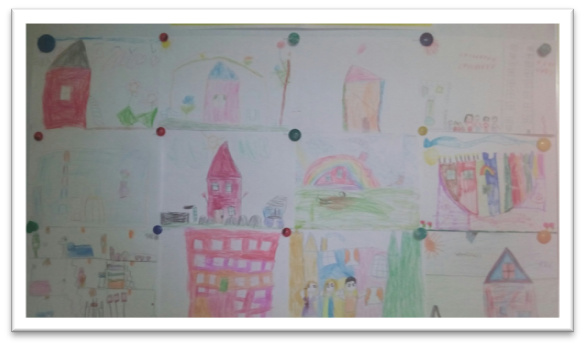 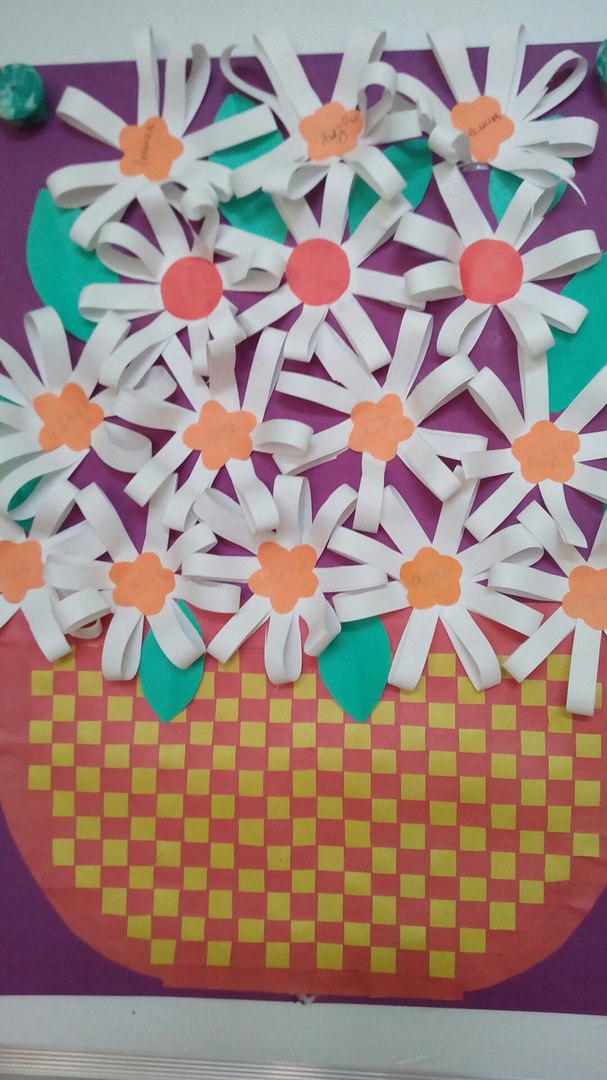 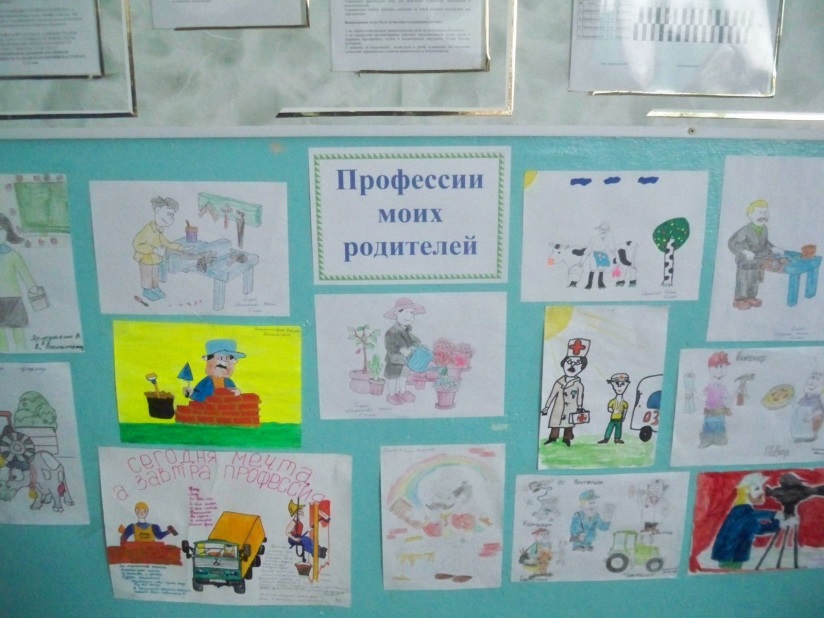 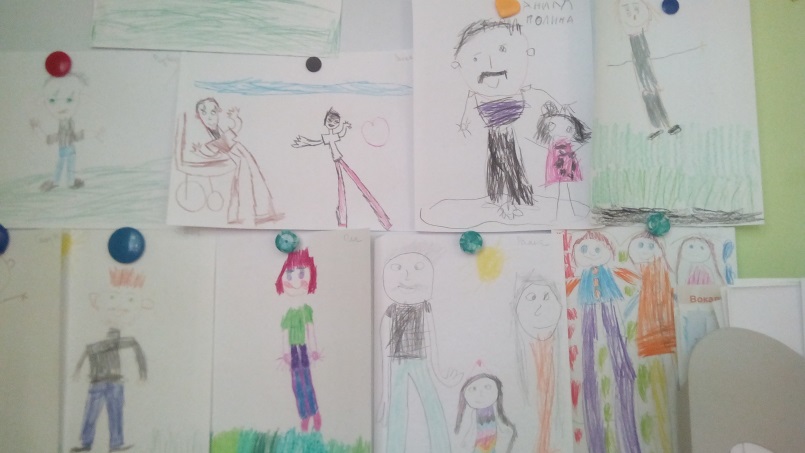 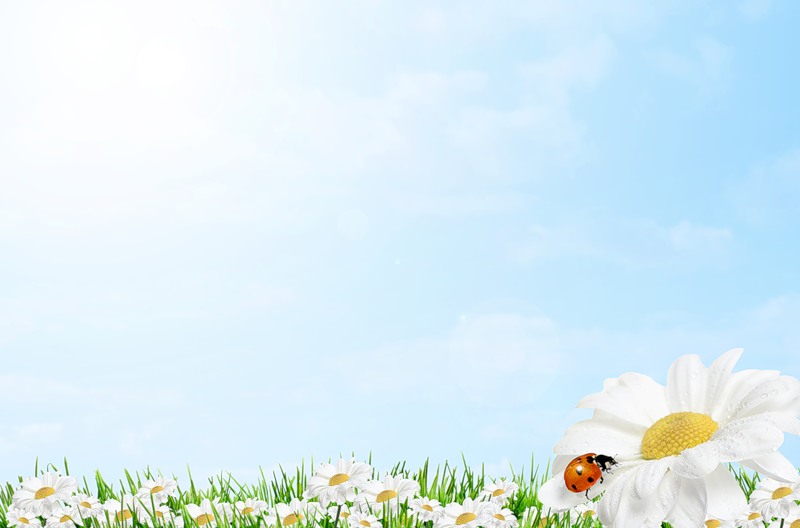 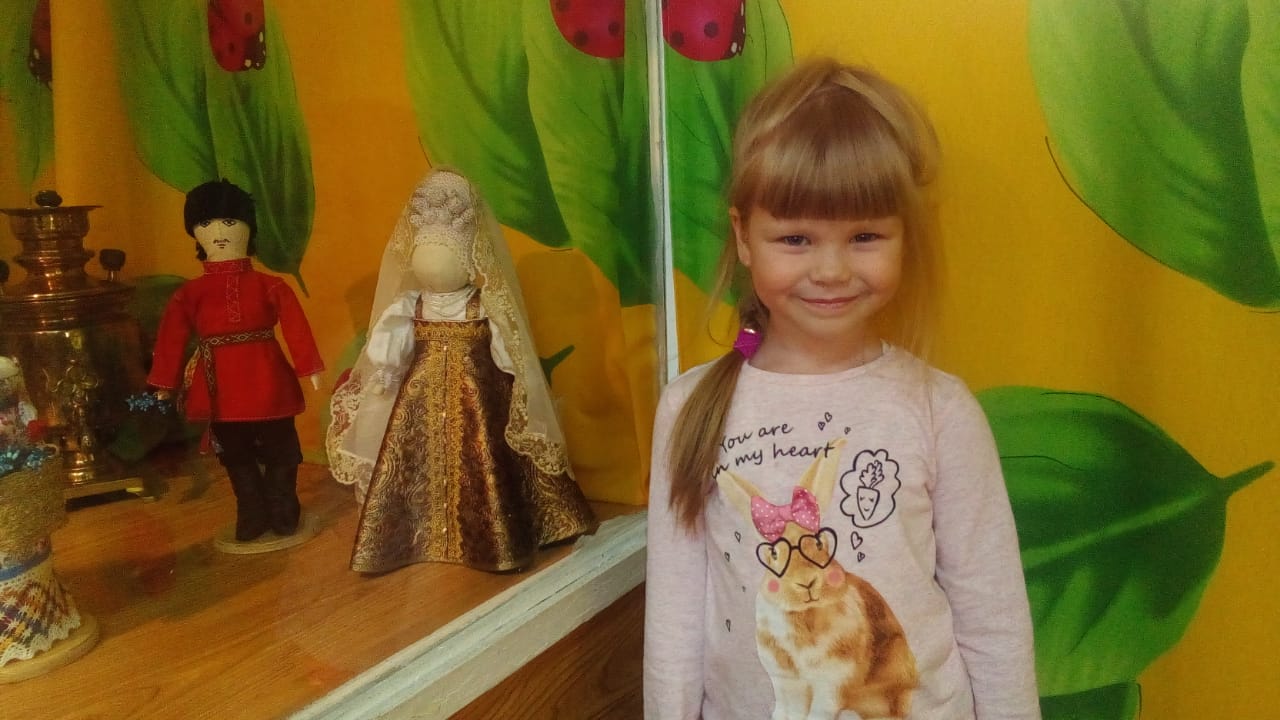 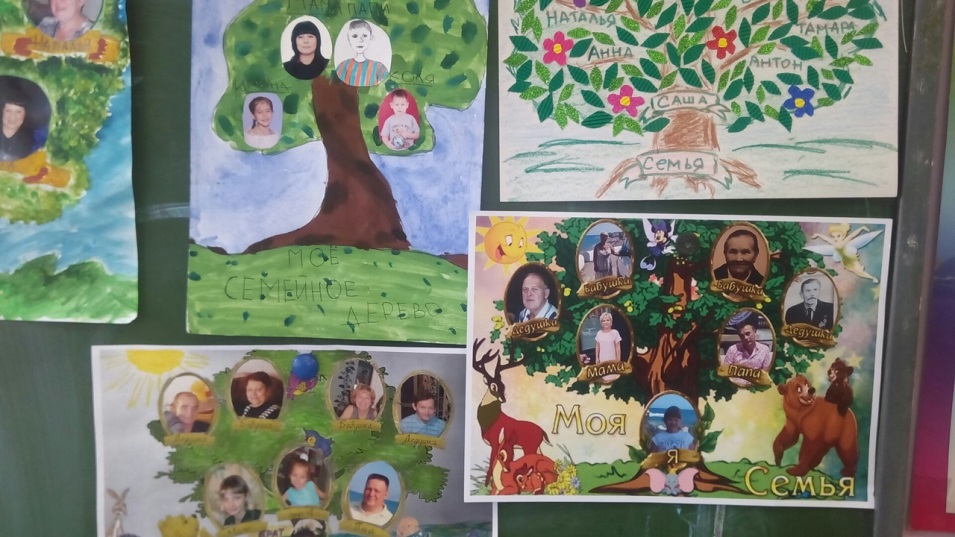 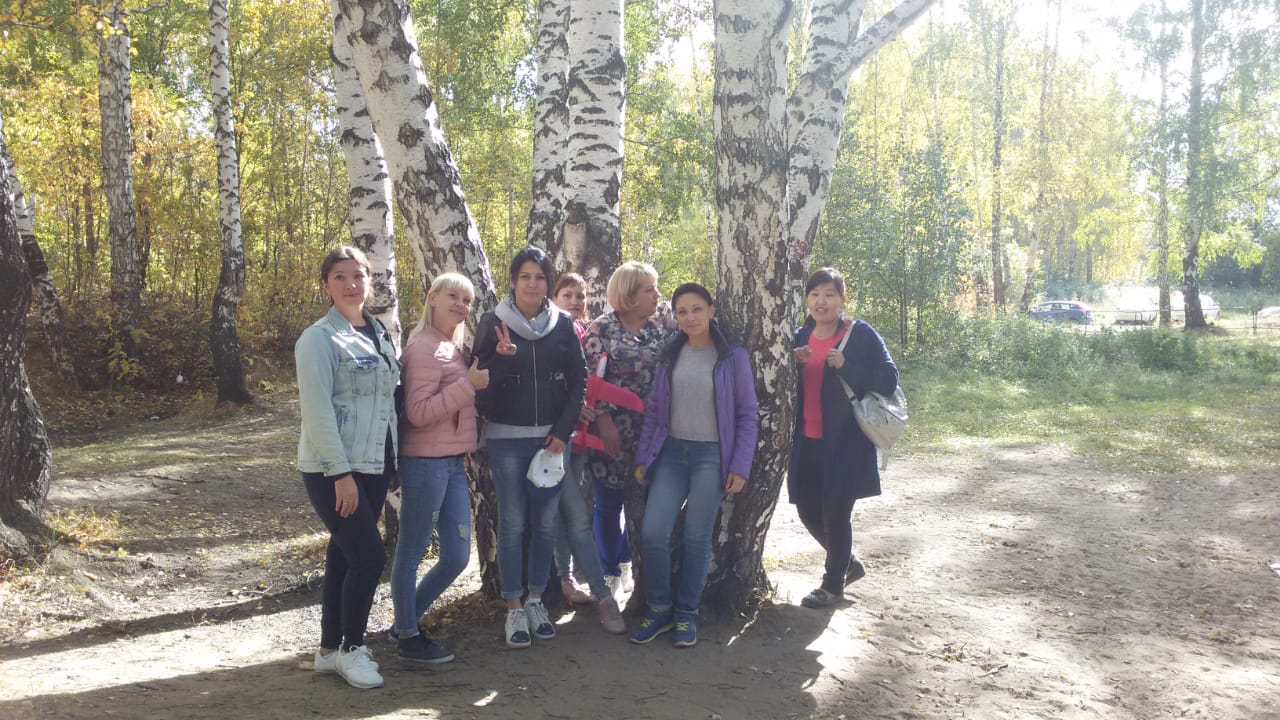 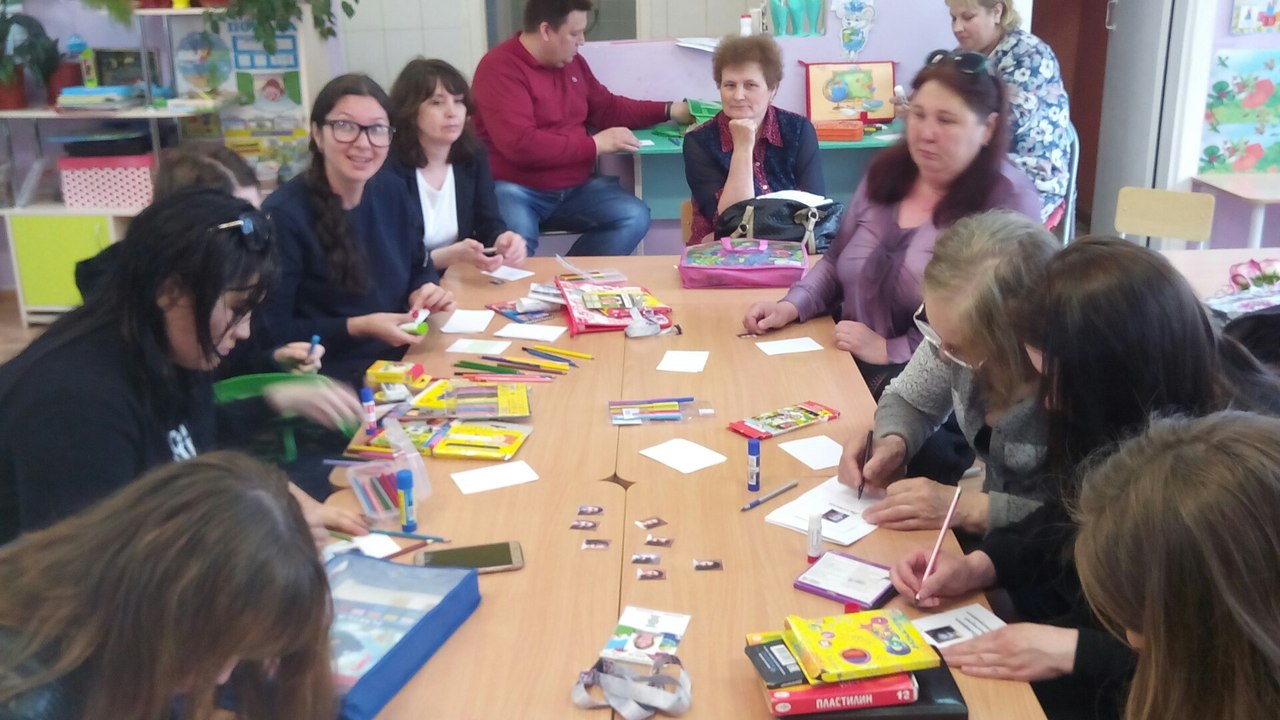 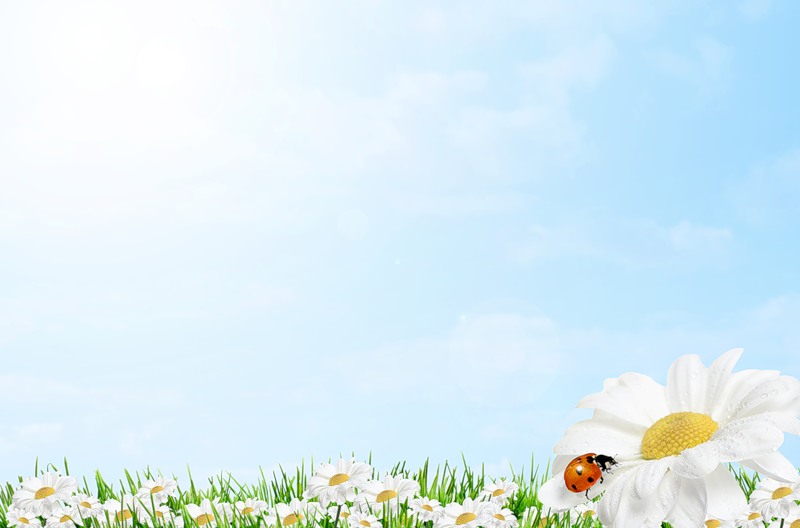 Трансляция
Размещение информации на сайте
Составление альбома «Генеалогическое древо моей семьи», презентация проекта
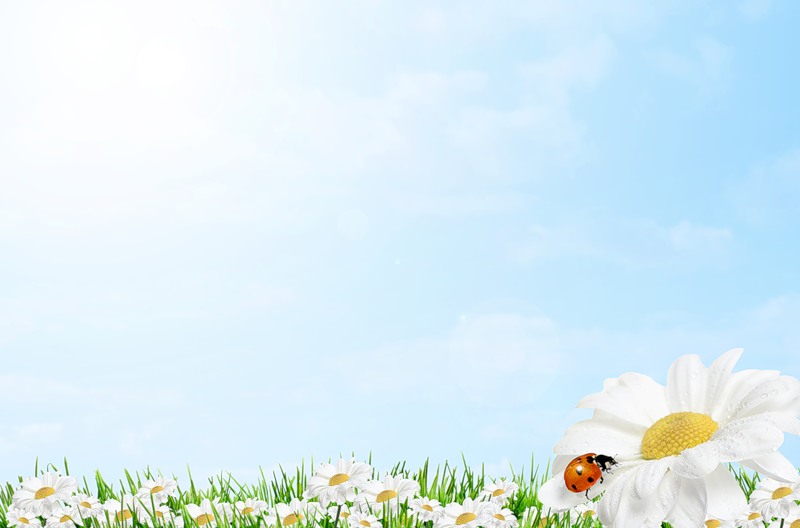 3 этап- заключительный
Обработка результатов по реализации проекта
	Родительское собрание
	Презентация проекта «Моя семья»
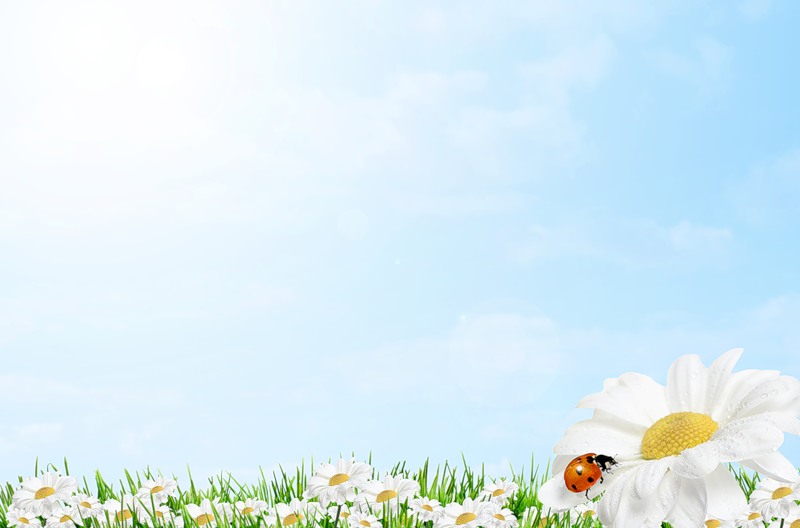 Дальнейшее развитие проекта
Пополнение альбомов «Моя семья», составление описательных рассказов о семье с использованием генеалогического древа, повышение педагогической культуры родителей, развитие партнерско -творческих отношений между детьми и родителями.